12-5 Action Potential
Action Potentials
Propagated changes in transmembrane potential
Affect an entire excitable membrane
Link cell body with motor end plate actions
12-5 Action Potential
Initiating Action Potential
Initial stimulus 
A depolarization of axon hillock large enough to change resting potential to threshold level of voltage-gated sodium channels
12-5 Action Potential
Initiating Action Potential
All-or-none principle
If a stimulus exceeds threshold amount
The action potential is the same
No matter how large the stimulus 
Action potential is either triggered, or not
Figure 12-14  Generation of an Action Potential
Resting 
Potential
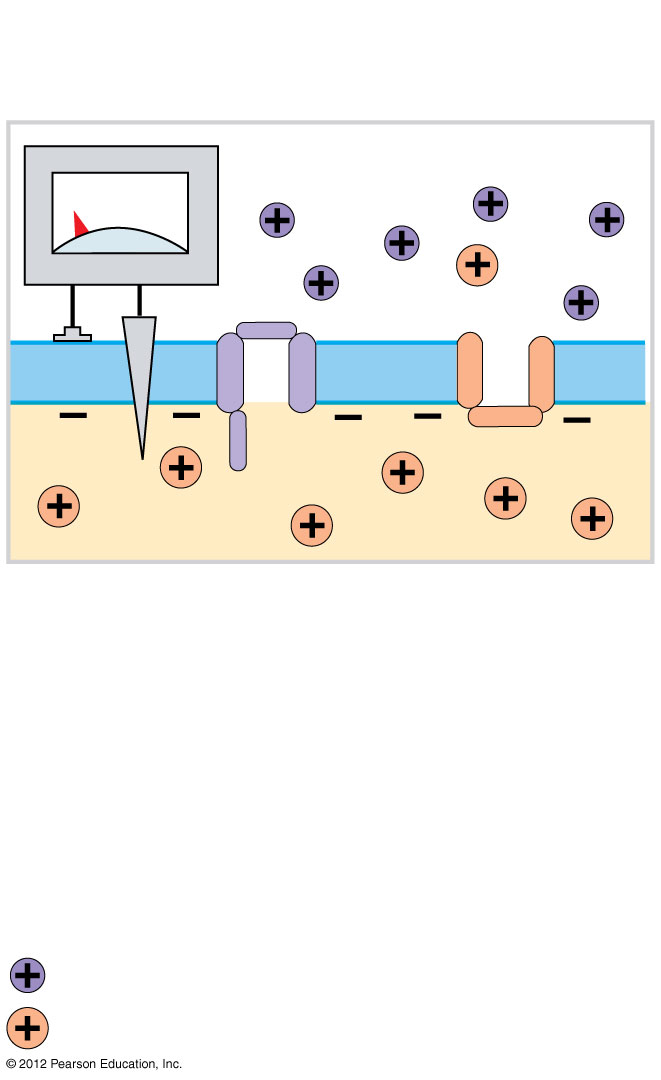 –70 mV
The axolemma contains both voltage-
gated sodium channels and voltage-
gated potassium channels that are
closed when the membrane is at the
resting potential.
KEY
=    Sodium ion
=    Potassium ion
12-5 Action Potential
Four Steps in the Generation of Action Potentials
Step 1: Depolarization to threshold
Step 2: Activation of Na channels
Step 3: Inactivation of Na channels and activation of K channels
Step 4: Return to normal permeability
Figure 12-14  Generation of an Action Potential
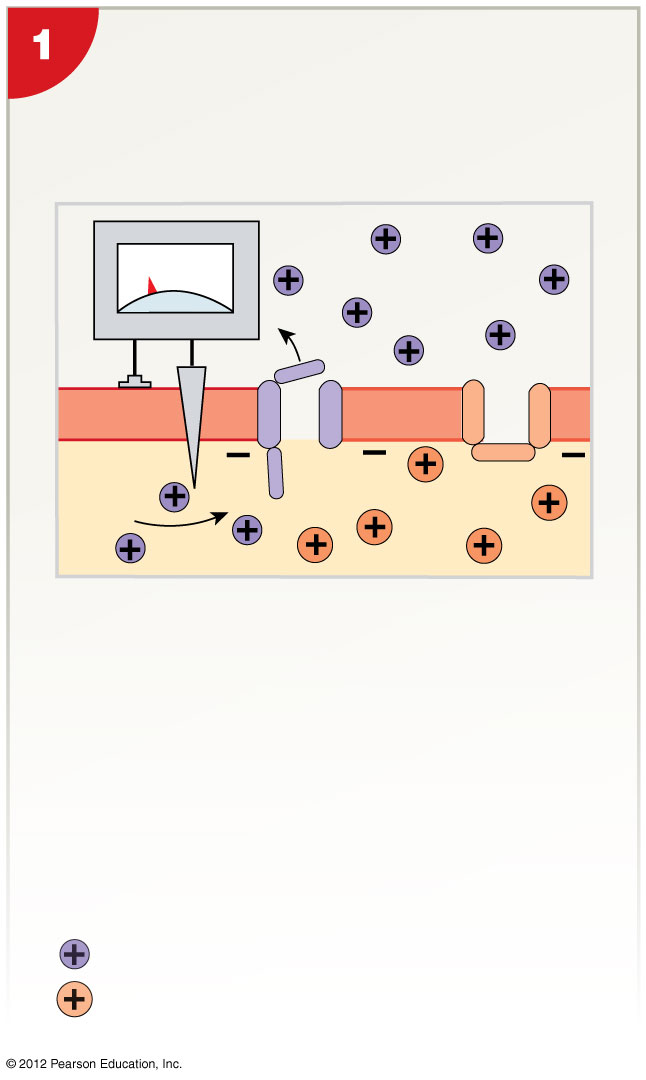 Depolarization to Threshold
Step 1: Depolarization to threshold
Stimulus initiates action potential large enough to open sodium channels (threshold).
–60 mV
Local
current
KEY
=    Sodium ion
=    Potassium ion
Figure 12-14  Generation of an Action Potential
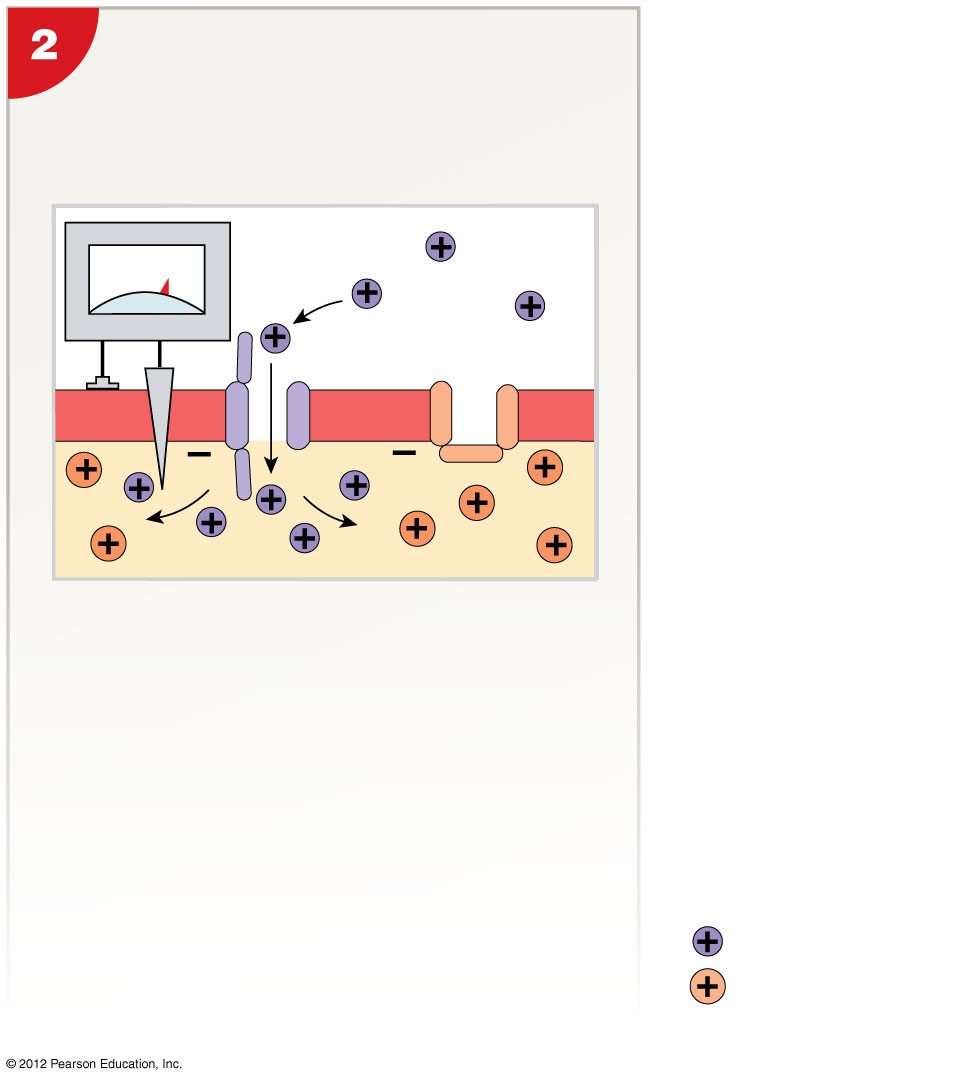 Activation of Sodium
Channels and Rapid
Depolarization
Step 2: Activation of Na channels
Rapid depolarization
Na+ ions rush into cytoplasm
Inner membrane changes from negative to positive
+10 mV
KEY
=    Sodium ion
=    Potassium ion
Figure 12-14  Generation of an Action Potential
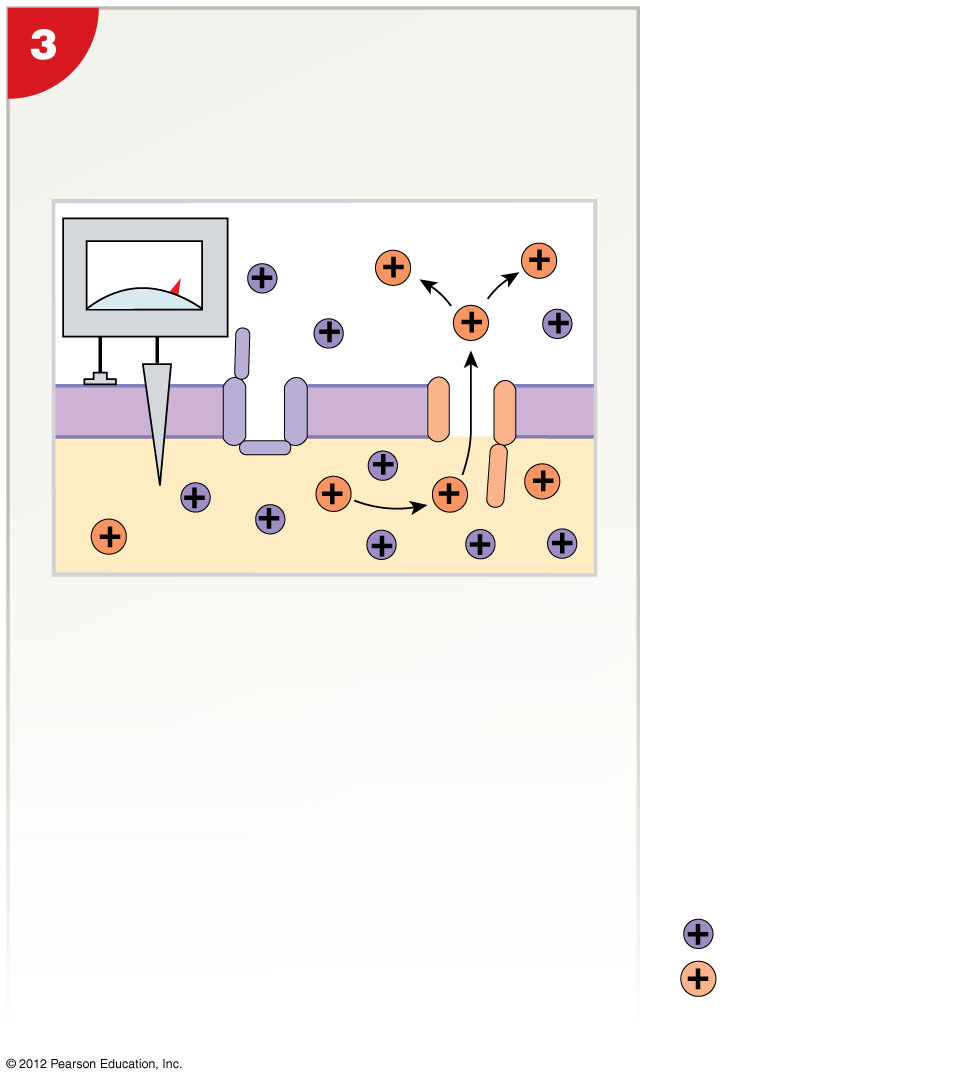 Step 3: Inactivation of Na channels and activation of K channels
Inactivation gates close (Na channel inactivation)
K channels open
Repolarization begins
Inactivation of Sodium
Channels and Activation
of Potassium Channels
+30 mV
KEY
=    Sodium ion
=    Potassium ion
Figure 12-14  Generation of an Action Potential
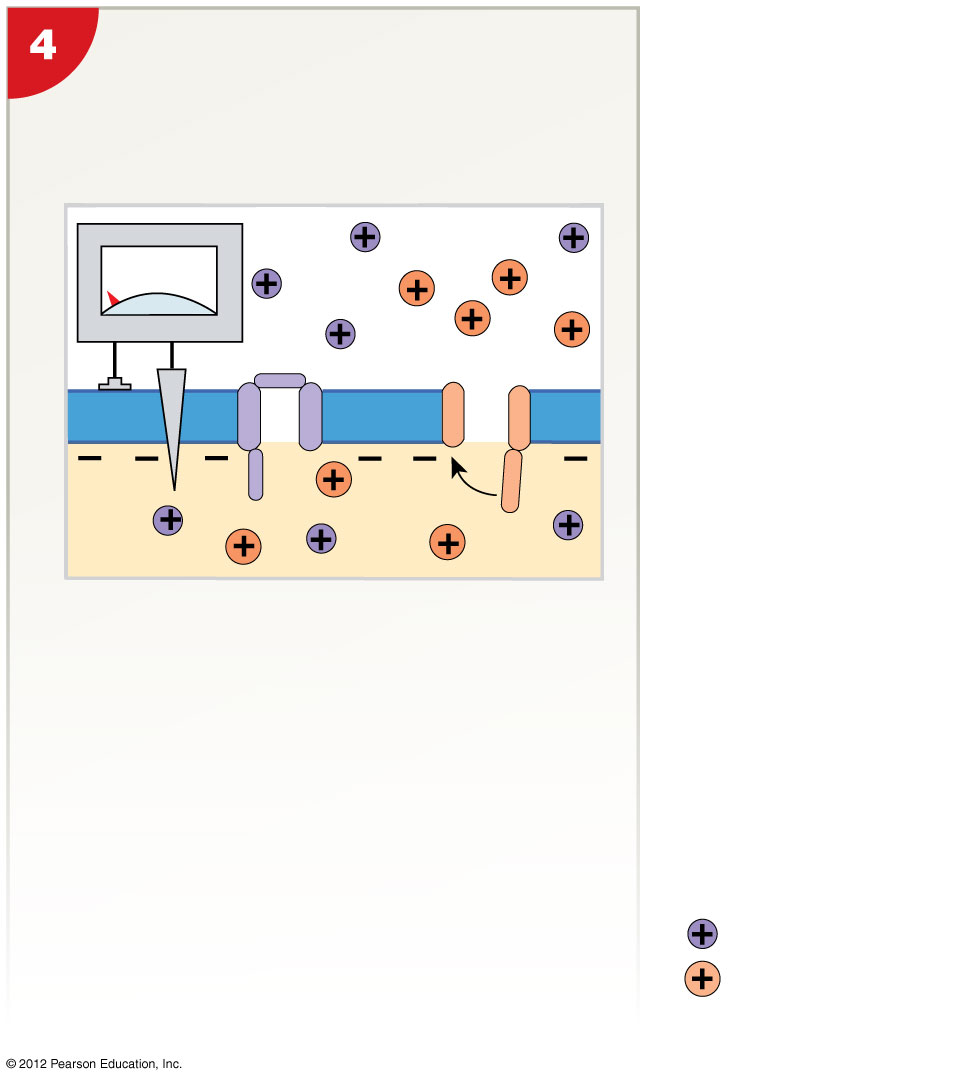 Step 4: Return to normal permeability
K+ channels begin to close 
When membrane reaches normal resting potential
K+ channels finish closing 
Membrane is hyperpolarized to Transmembrane potential returns to resting level 
Action potential is over
Closing of Potassium
Channels
–90 mV
KEY
=    Sodium ion
=    Potassium ion
12-5 Action Potential
The Refractory Period
The time period
From beginning of action potential 
To return to resting state
During which membrane will not respond normally to additional stimuli
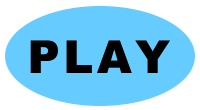 A&P FLIX Generation of an Action Potential
12-5 Action Potential
Powering the Sodium–Potassium Exchange Pump
To maintain concentration gradients of Na+ and K+ over time
Requires energy (1 ATP for each 2 K+/3 Na+ exchange)
Without ATP
Neurons stop functioning
Figure 12-14  Generation of an Action Potential
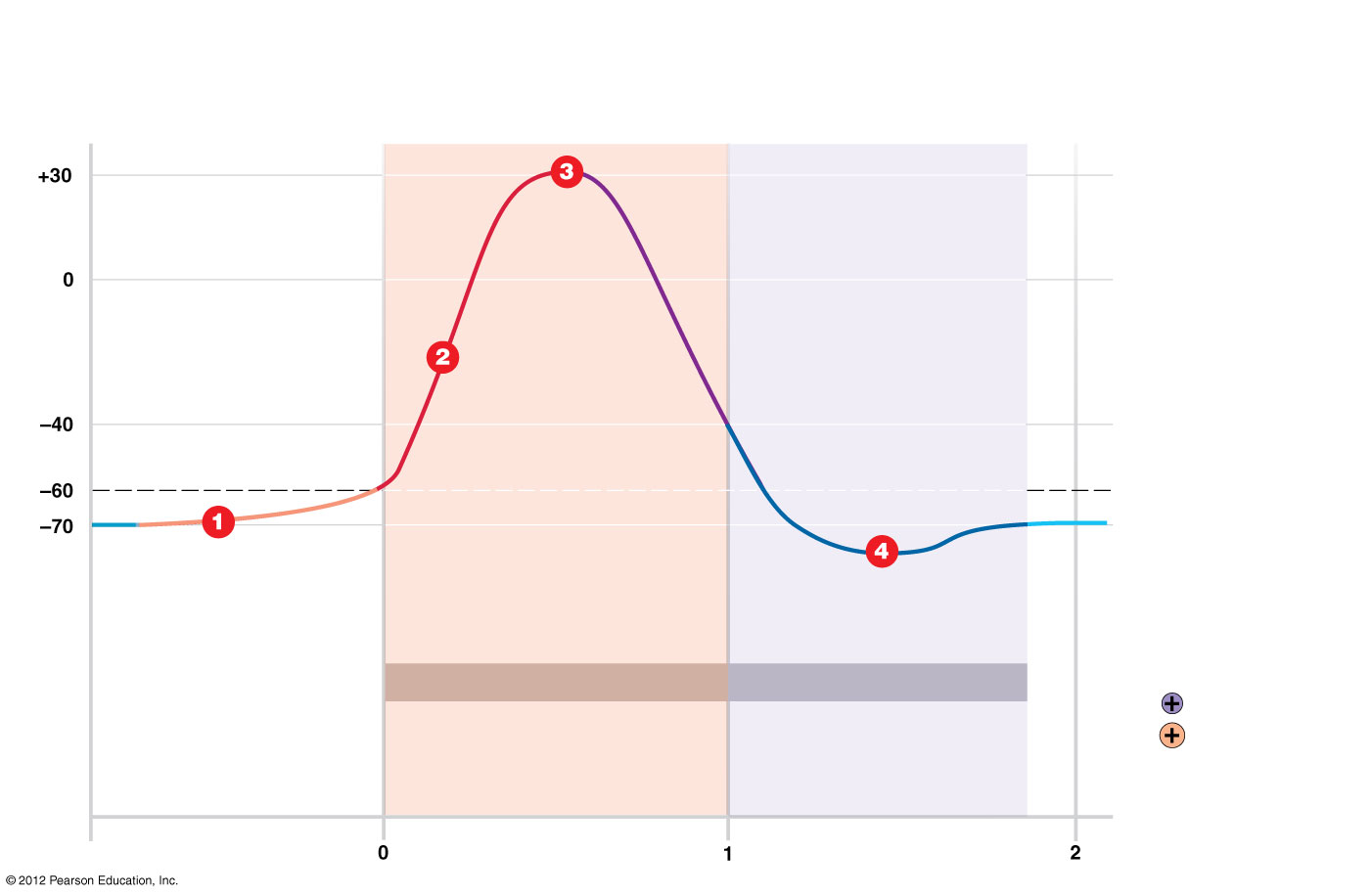 Sodium channels close, voltage-
gated potassium channels open
D E P O L A R I Z A T I O N
R E P O L A R I Z A T I O N
Resting
potential
Voltage-gated sodium
ion channels open
Transmembrane potential (mV)
Threshold
All channels closed
Graded potential 
causes threshold
RELATIVE REFRACTORY PERIOD
ABSOLUTE REFRACTORY PERIOD
Responds only to a larger
than normal stimulus
Cannot respond
Time (msec)
12-5 Action Potential
Propagation of Action Potentials
Propagation
Moves action potentials generated in axon hillock 
Along entire length of axon
Two methods of propagating action potentials
Continuous propagation (unmyelinated axons)
Saltatory propagation (myelinated axons)
12-5 Action Potential
Continuous Propagation
Of action potentials along an unmyelinated axon
Affects one segment of axon at a time
Steps in propagation
Step 1: Action potential in segment 1 
Step 2: Depolarizes second segment to threshold
 Step 3: First segment enters refractory period
Step 4: Local current depolarizes next segment
Cycle repeats
Action potential travels in one direction (1 m/sec)
Figure 12-15  Continuous Propagation of an Action Potential along an Unmyelinated Axon
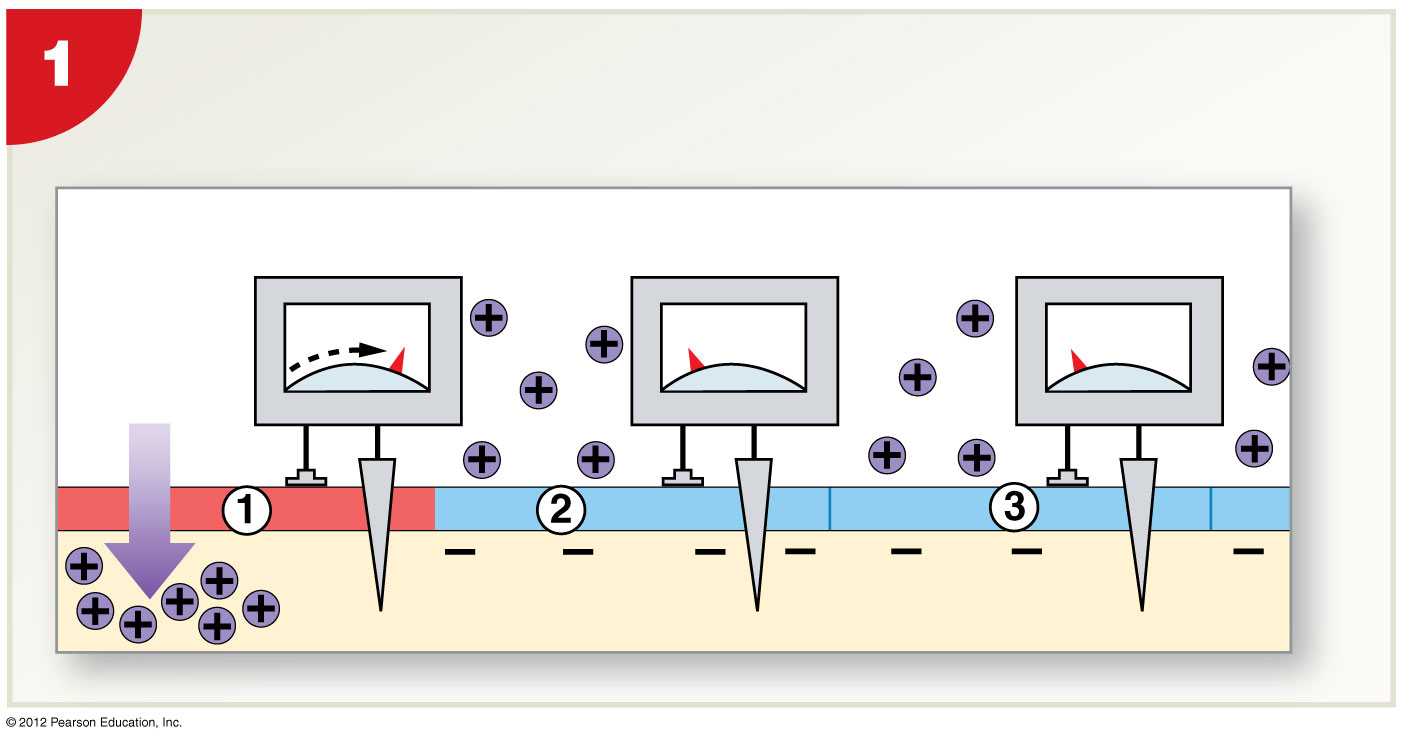 As an action potential develops at the initial segment , the
transmembrane potential at this site depolarizes to +30 mV.
Extracellular Fluid
Action
potential
+30 mV
–70 mV
–70 mV
Na+
Cytosol
Cell membrane
Figure 12-15  Continuous Propagation of an Action Potential along an Unmyelinated Axon
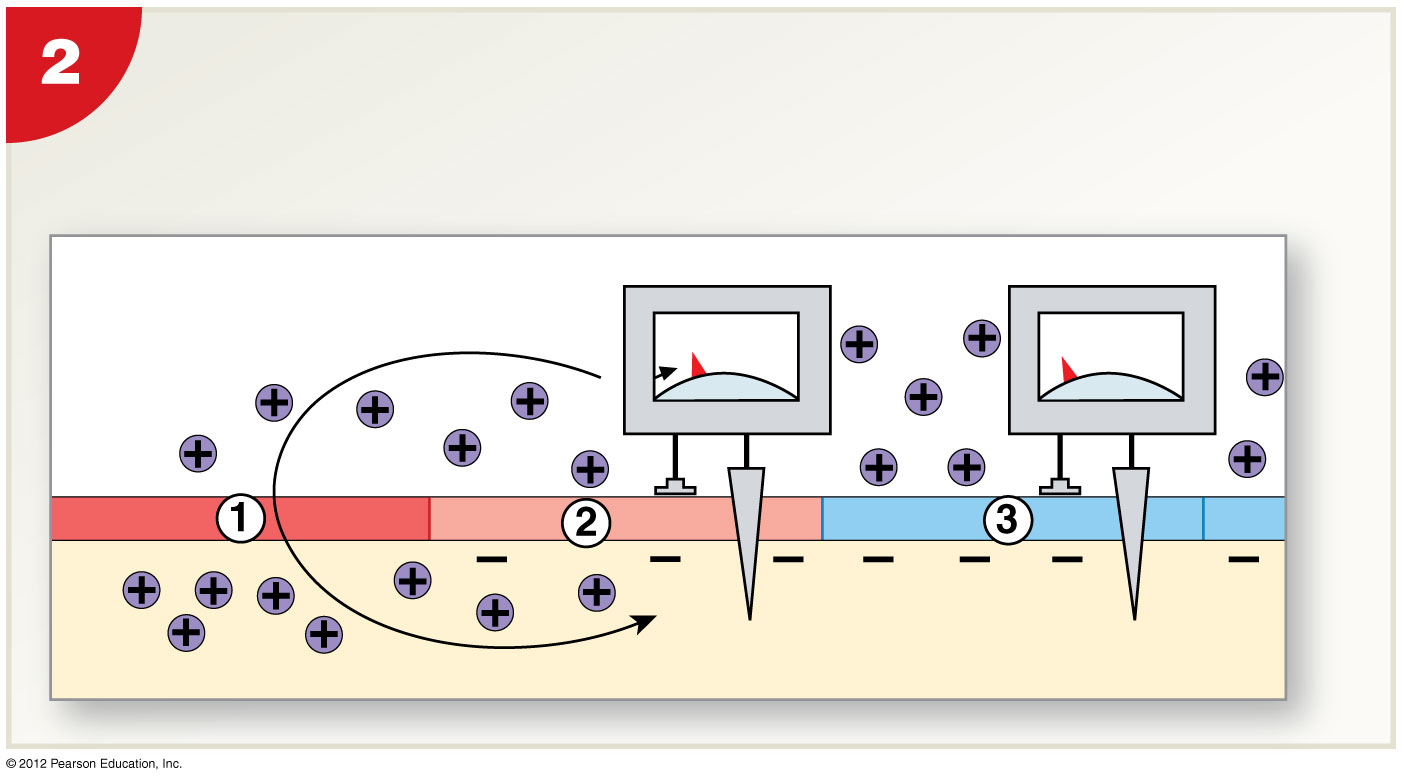 As the sodium ions entering at  spread away from the
open voltage-gated channels, a graded depolarization
quickly brings the membrane in segment  to threshold.
Graded depolarization
–70 mV
–60 mV
current
Local
Figure 12-15  Continuous Propagation of an Action Potential along an Unmyelinated Axon
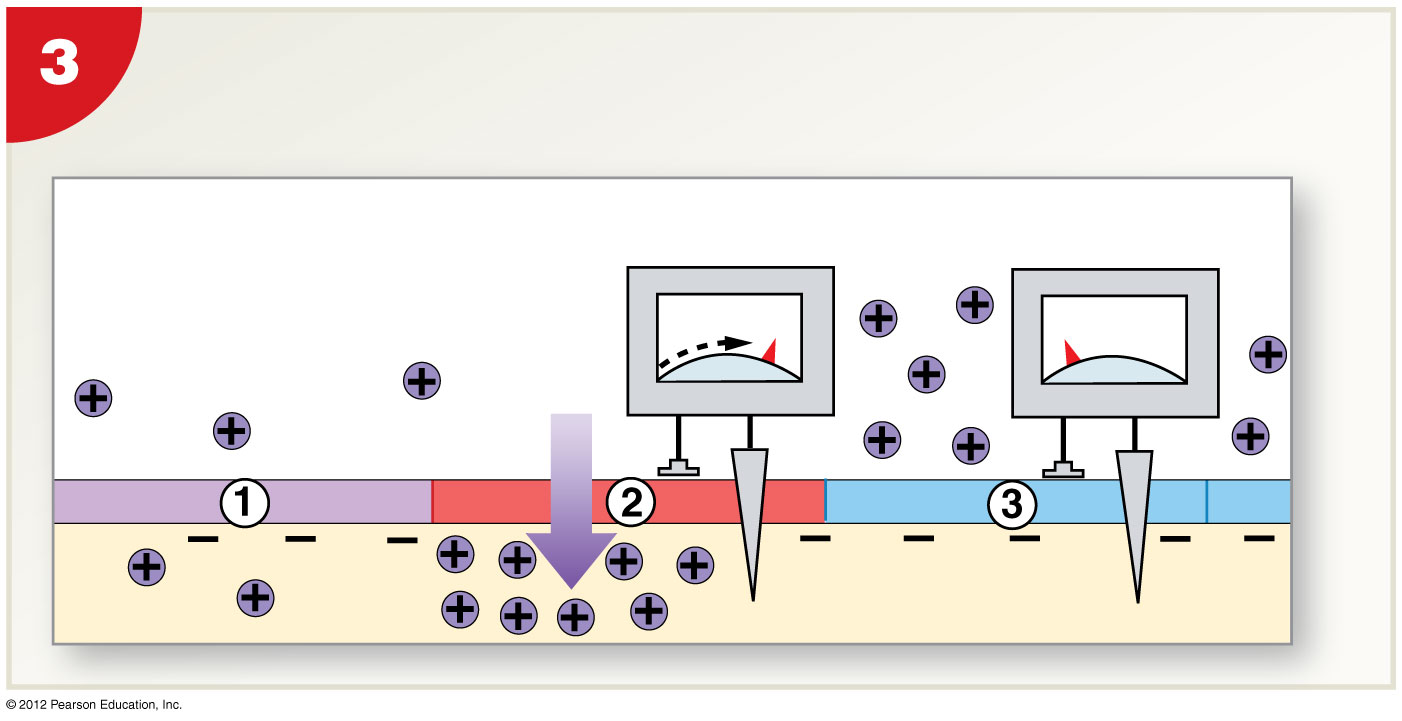 An action potential now occurs in segment  while
segment  beings repolarization.
Repolarization
(refractory)
+30 mV
–70 mV
Na+
Figure 12-15  Continuous Propagation of an Action Potential along an Unmyelinated Axon
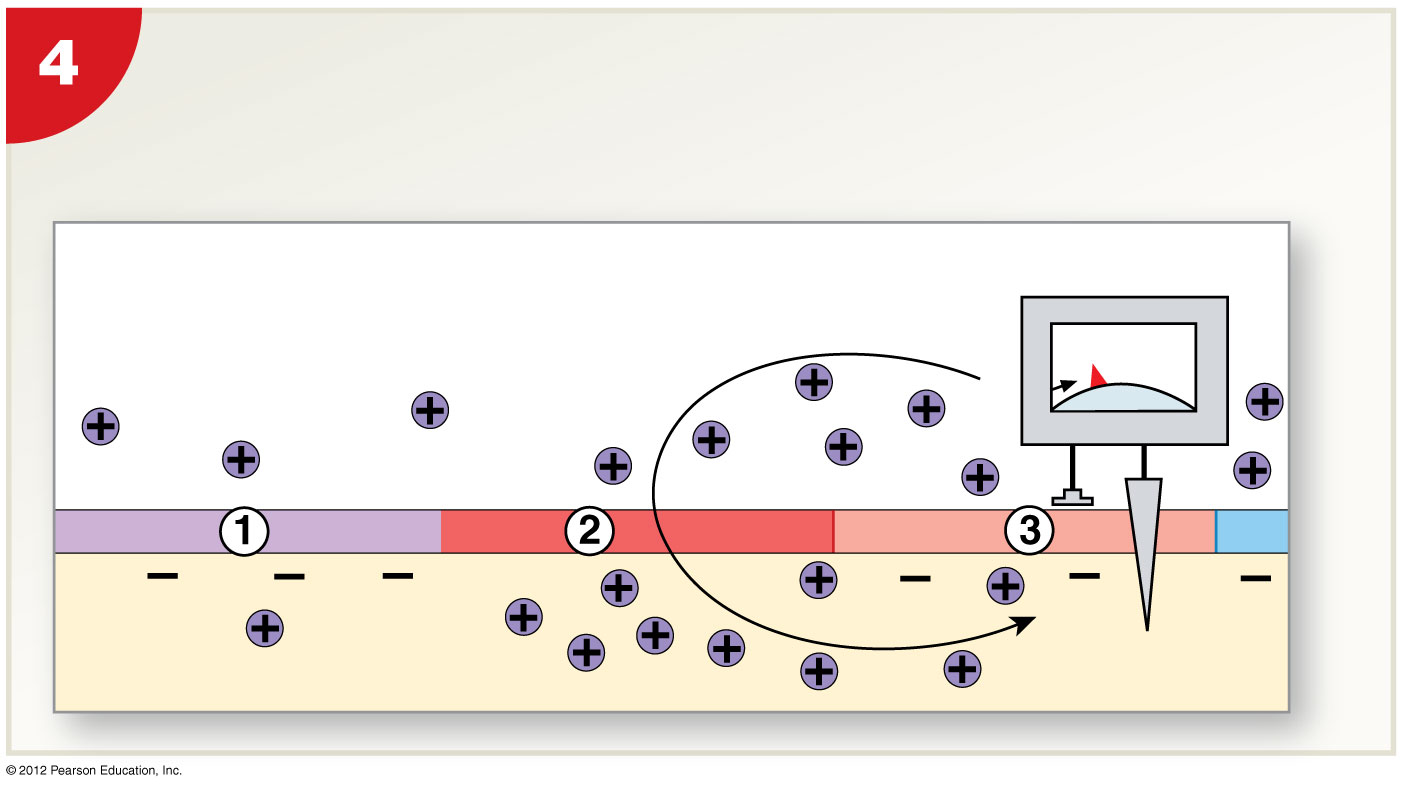 As the sodium ions entering at segment  spread laterally,
a graded depolarization quickly brings the membrane in
segment  to threshold, and the cycle is repeated.
–60 mV
Local
current
12-5 Action Potential
Saltatory Propagation
Action potential along myelinated axon
Faster and uses less energy than continuous propagation
Myelin insulates axon, prevents continuous propagation
Local current “jumps” from node to node
Depolarization occurs only at nodes
Figure 12-16  Saltatory Propagation along a Myelinated Axon
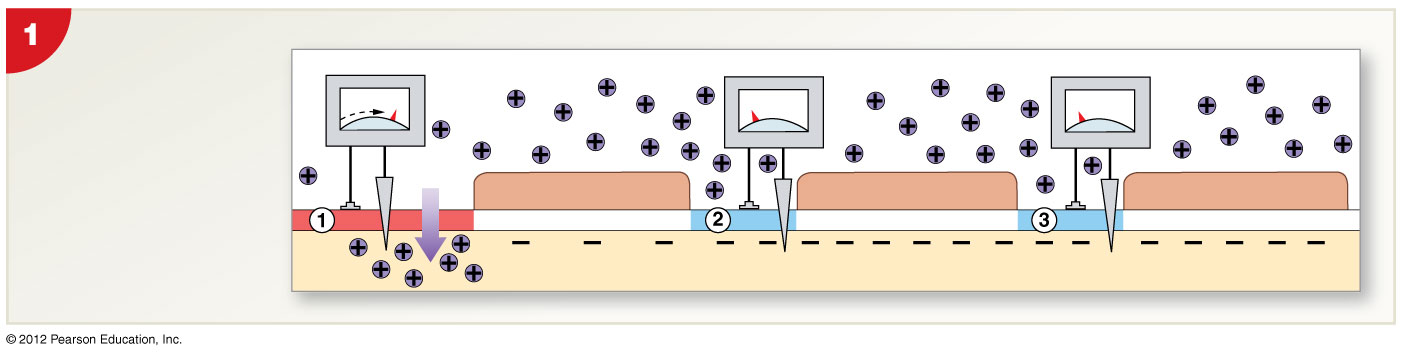 An action potential
has occurred at the 
initial segment .
Extracellular Fluid
+30 mV
–70 mV
–70 mV
Na+
Myelinated
internode
Myelinated
internode
Myelinated
internode
Plasma membrane
Cytosol
Figure 12-16  Saltatory Propagation along a Myelinated Axon
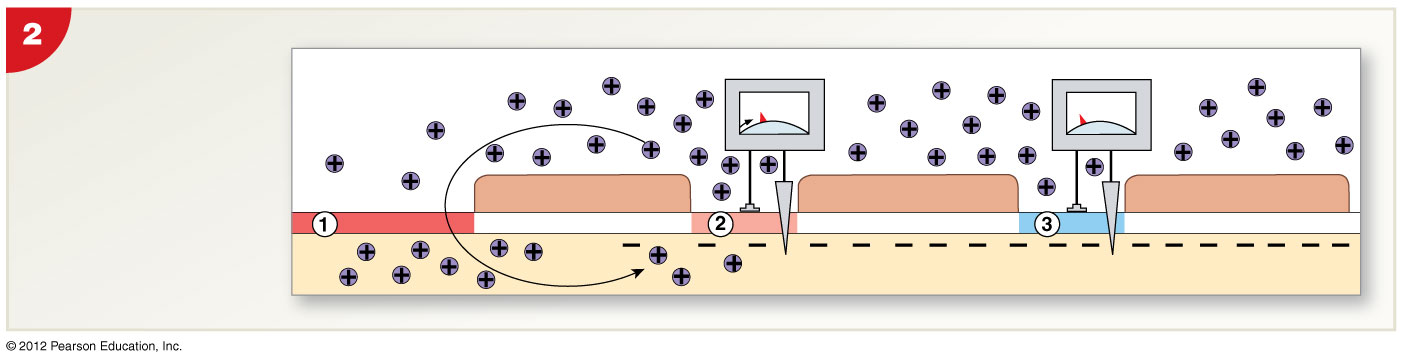 A local current
produces a graded
depolarization that
brings the axolemma
at the next node to
threshold.
–60 mV
–70 mV
Local
current
Figure 12-16  Saltatory Propagation along a Myelinated Axon
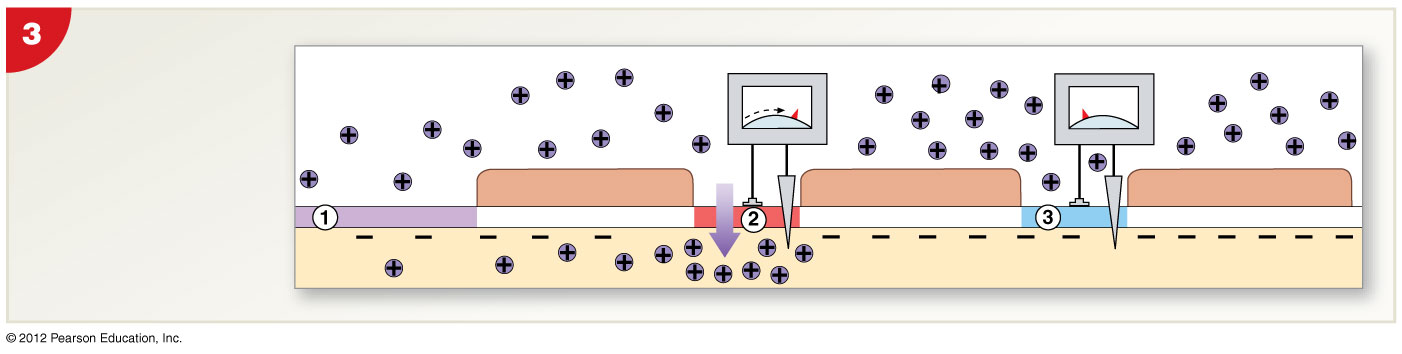 An action potential
develops at node .
Repolarization
(refractory)
+30 mV
–70 mV
Na+
Figure 12-16  Saltatory Propagation along a Myelinated Axon
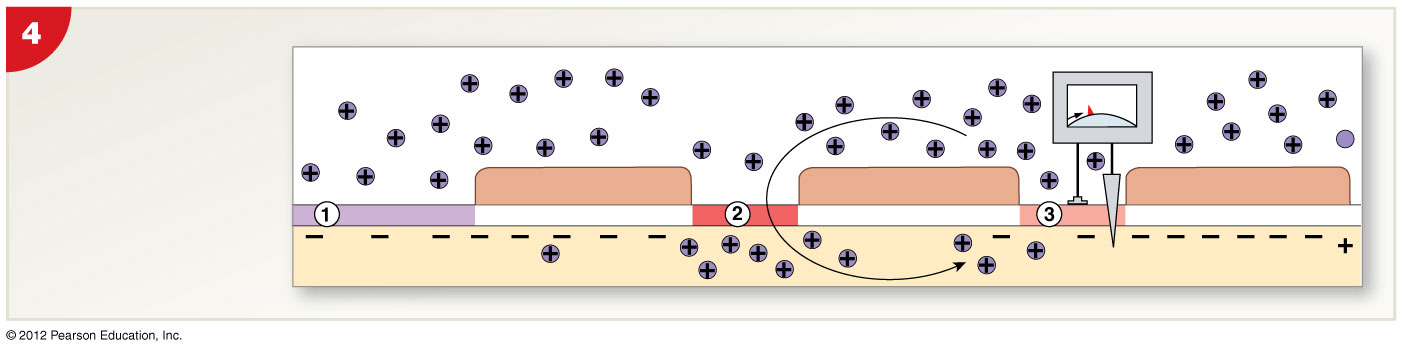 A local current
produces a graded
depolarization that
brings the axolemma
at node  to 
threshold.
–60 mV
Local
current
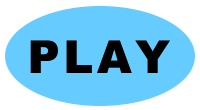 A&P FLIX Propagation of an Action Potential